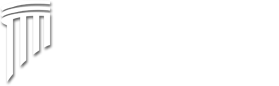 Case 1: How We Do ThingsBenjamin’s insensitive comments and disregard for process create concerns when working with a customer representative.
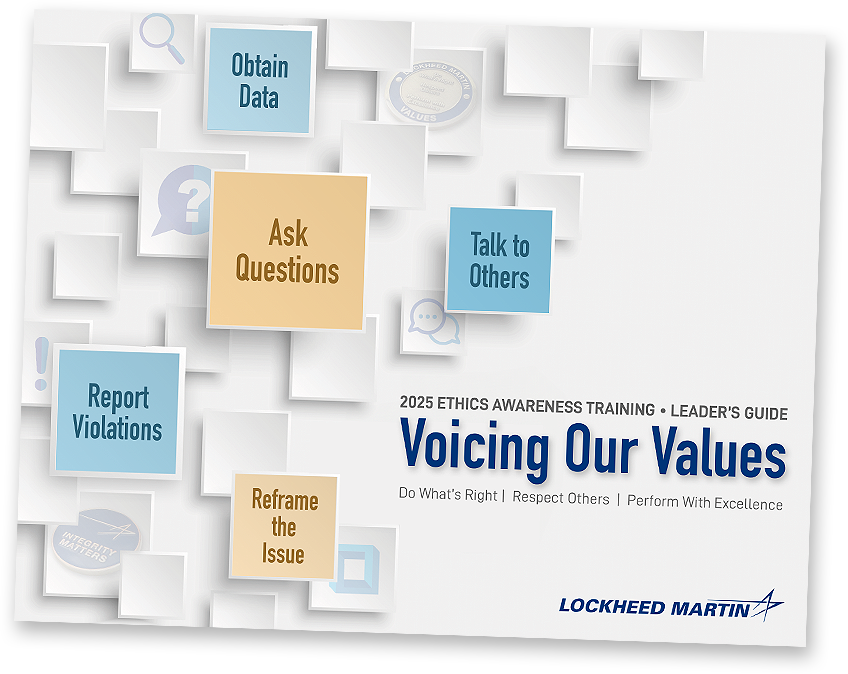 Main Characters
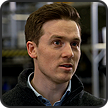 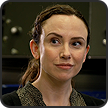 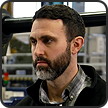 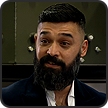 Pippa
Program Manager
Benjamin
US Expat Program Representative
Oz
Non-US Government Representative
Matthew
Engineer
Case 1: How We Do Things (Case Video)
Main Characters
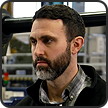 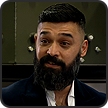 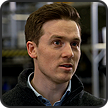 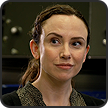 Oz
Non-US Government Representative
Matthew
Engineer
Pippa
Program Manager
Benjamin
US Expat Program Representative
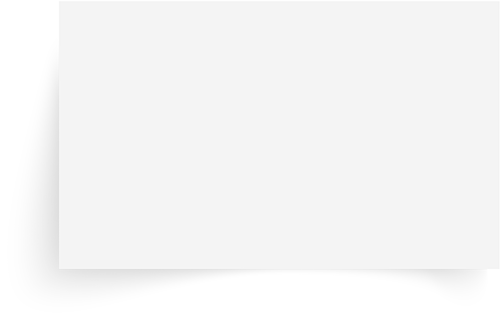 Voicing Values Discussion
Summary

Benjamin’s insensitive comments and disregard for process create concerns when working with a customer representative.
Case 1: How We Do ThingsKey Issues: Gifts & Business Courtesies, International Trade Compliance, Customer Relations
Main Characters
What issues do these characters encounter?
Which Voicing Our Values (VOV) techniques could help resolve these issues?
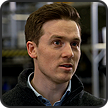 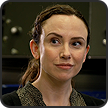 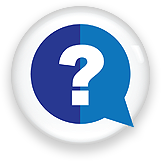 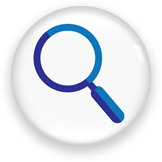 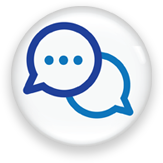 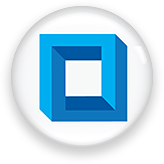 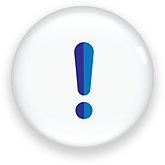 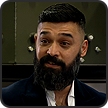 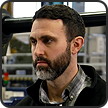 Pippa
Program Manager
Benjamin
US Expat Program Representative
Ask Questions
Obtain Data
Talk to Others
Reframethe Issue
ReportViolations
Oz
Non-US Government Representative
Matthew
Engineer
Case 1: How We Do Things (Case Closing)
Main Characters
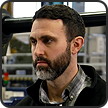 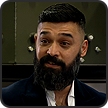 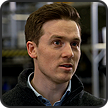 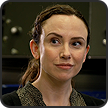 Oz
Non-US Government Representative
Matthew
Engineer
Pippa
Program Manager
Benjamin
US Expat Program Representative
Wrap-up Discussion
Main Characters
In this situation, what would you say or do?
Bottom LineAdhering to policies, laws, and regulations are non-negotiable. Our values are global.
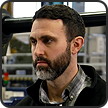 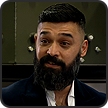 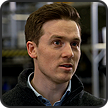 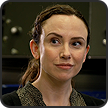 Oz
Non-US Government Representative
Matthew
Engineer
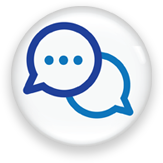 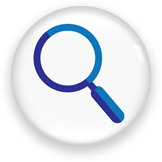 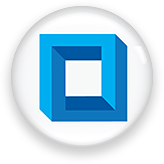 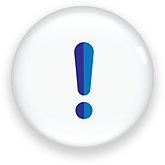 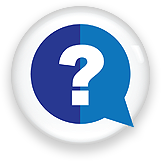 Pippa
Program Manager
Benjamin
US Expat Program Representative
Report Violations
Reframe the Issue
Obtain Data
Talk to Others
Ask Questions